2023 PACE and WC Underwriting Update
Tuesday, April 18, 2023
Underwriting Department-
underwriting@sdao.com
Chris HillJaime KeelingEmily KnausMonica Lemke
[Speaker Notes: New underwriter! 

PLEASE use the underwriting@sdao.com email address to contact us!]
Agenda
SAIF Transition
PACE Renewal
Property Coverage Changes
Liability Coverage Changes
Cyber Update/Changes
Rate Changes
Underwriting Updates and Reminders
Workers’ Compensation SAIF Transition
[Speaker Notes: 138 of around 670 members have signed and returned their Service Agreement to continue to receive Risk Management services from SDAO while insured with SAIF

Please reach out to SAIF to begin the application process if you haven’t already been contacted]
Safety Net Benefits
Criminal Defense Cost Coverage-  $250,000

HIPPA Defense Cost Coverage-  $10,000

OSHA Defense Cost  Coverage-  $10,000
[Speaker Notes: Additional Coverages Unique to our program for a 5% Charge-]
[Speaker Notes: It’s a 4% discount off of GL, Auto and Property even though the invoice only shows reflects on the GL line of the PC Invoice. The total that reflects on the WC decs are truly correct.]
Begin the Quote Process
SAIF began accepting applications on 4/1
SAIF already has members’ loss information and mods
Links to more info in the chatbox
PACERenewal
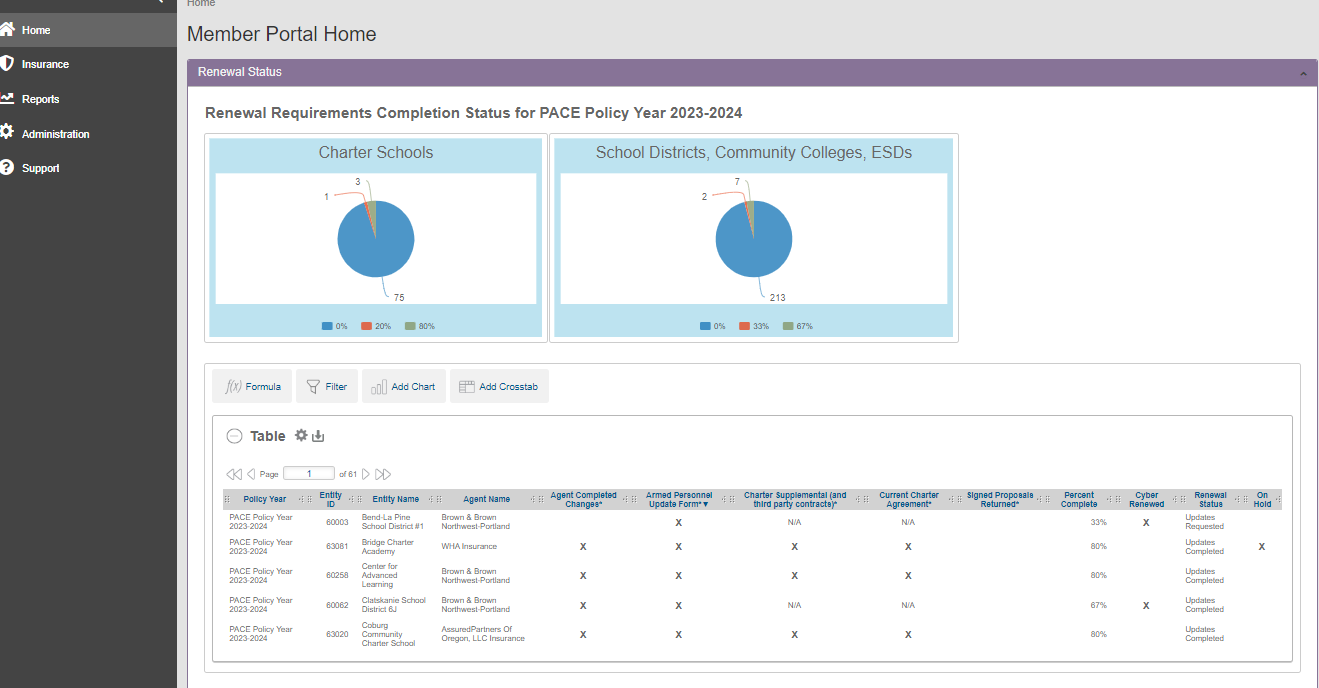 New Renewal Status Dashboard
PACE Legal Engagement Letter
Included in Update Packet
Please have member return to OSBA/PACE Legal
[Speaker Notes: Update from Chill]
Property
Tiered Property Trend:

Locations with no appraisal date noted or appraisal date >5 years old and no year build details evidencing a year built within last 5 years: +12.5%
Locations appraised or built year in 2018 or 2019: +10%
Locations appraised or year built in 2020: +7.5%
Locations appraised or year built in 2021: +5%
Locations appraised or year built in 2022: +3.5%

Conducted Appraisal
[Speaker Notes: Update from Chill]
CBIZ Appraisals
Members that were appraised are indicated on the Property Update                 Schedule
Roughly 1,000 structures appraised this year
Appraised Values included on Property Update Schedule
Please Review Report and Reconcile Any Discrepancies!
Report is uploaded to Insurance Portal
[Speaker Notes: Update from Chill]
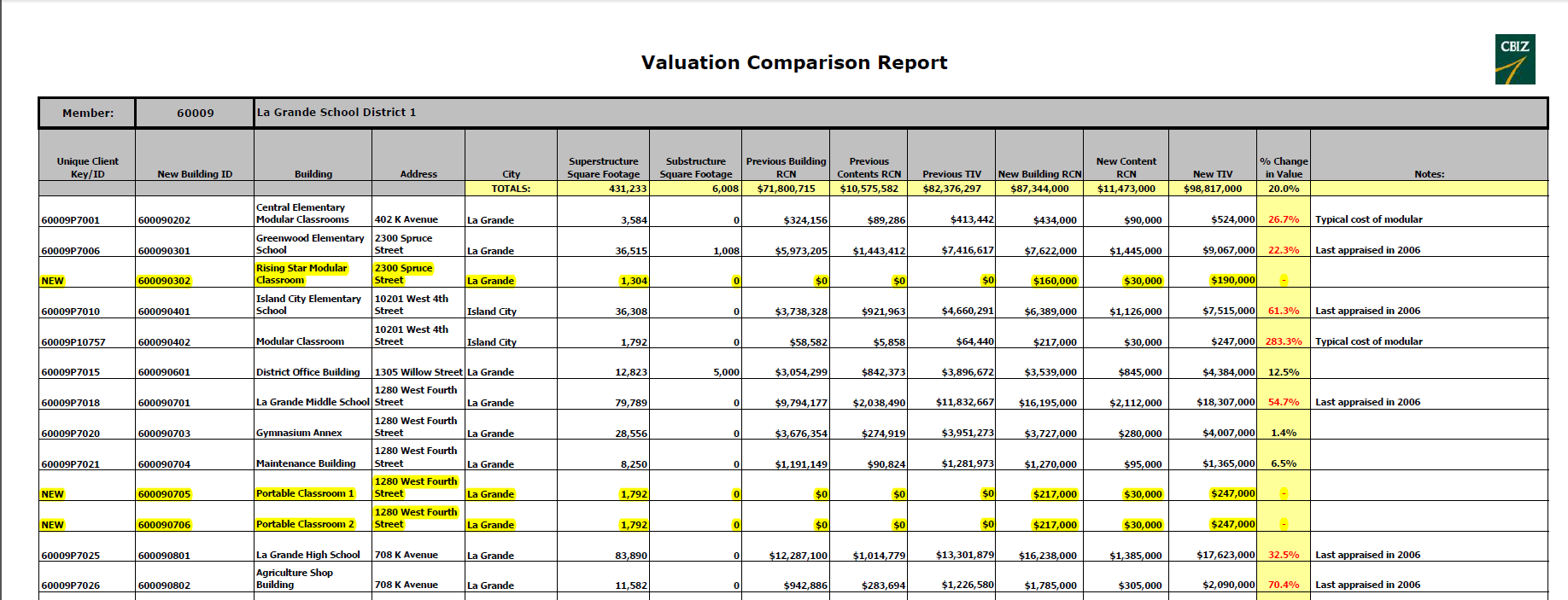 Property – What we’d like help with
Review the color-coded issues identified on the Update Schedule

Review any properties marked as a COC or Remodel to see if projects are completed

Continue to upload property photos to the Portal
[Speaker Notes: Update from Chill]
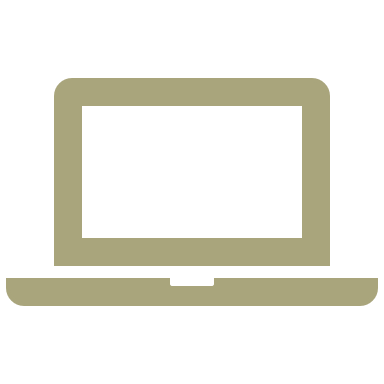 CYBER
[Speaker Notes: Update from Chill]
NEW Cyber Application
Required to Renew Cyber effective 7/1/2023:
Must be completed by 6/30/2023:
Force domain and email passwords to expire annually
Restrict admin rights on member computers
Back up data daily
Implement a Cyber Incident Response Plan
Add two cyber trainings each to staff and admin training rotation (see PACE Cyber Coverage Underwriting Requirement Memo in Update Packet)
Required to Renew Cyber effective 7/1/2023:
Commit to completing by 6/30/2024:
Implementing multifactor authentication (MFA) for the following logins:
VPN, VDI and RDP (virtual private network, virtual desktop infrastructure and remote desktop protocol), where applicable
Cloud-based business application suites such as Microsoft Office 365 and Google G-Suite
Email (if separate from Office 365 and G-Suite)
Privileged user accounts for the following applications
Student information system
Payroll/HR applications
Accounting or financial applications
Any other system that offers MFA
Deploy Endpoint Protection Software on all Endpoints
All staff complete any 2 of the remaining 6 trainings available on SafeSchools/SafeColleges
Charter Schools
Underwriting Guidelines
[Speaker Notes: You’ll see requests for Charter Supplemental and updated charter agreements for those that are expired/expiring.]
CharterRequirements
[Speaker Notes: Before we quote, will ask for charter agreement and do our research with SOS and ODE.

Management structure,

Names match giving us a clear named insured.]
Special Charter School UW Requirements:
Make sure Charter Agreement is up to date

Submit the Charter Supplemental Application with all associated documentation
If they contract with third party that provides staffing or other service that has direct contact with students, we need that agreement
Will analyze components of those agreements and possibly develop underwriting requirements for those next renewal
Liability Coverage Changes
Language Cleanup around Additional Coverages
Property Coverage Changes
Prorate language added to PACE Per Occurrence Aggregate Loss Limit
Ratio of  individual Per Occurrence Loss Limit to the sum of all Per Occurrence Loss  Limits of affected members  applied to PACE Per Occurrence  Aggregate Loss Limit

Help to quickly calculate the maximum probable limit so members can apply for FEMA funds ASAP

All members’ maximum probable limit will be same percentage of individual Per Occurrence Limits
Property Coverage Changes
Additional Coverage C . Fungus Resulting from Covered Loss
Currently limit is lesser of $10,000 or 10% of loss
Effective 7/1, dropping the 10% so limit will just be $10,000
Wildfire and the Occurrence Definition
Currently ‘any natural phenomena’ occurring within a 72 hour period, which could make one wildfire multiple occurrences
Effective 7/1, carving out wildfire/fire complex to be own occurrence with no 72-hour ‘rule’
RATES
[Speaker Notes: Let’s talk about what’s driving rates]
Reinsurance
Increased Property Values
Extremely hard property market (see Cliff’s Presentation)
Liability Reinsurance Costs driven by social inflation in general
Also driven frequency and inflation of SAM claims
[Speaker Notes: For years SAM judgements in Oregon have lagged behind California and other parts of the country. Not so anymore. Recent judgement of $3 million.]
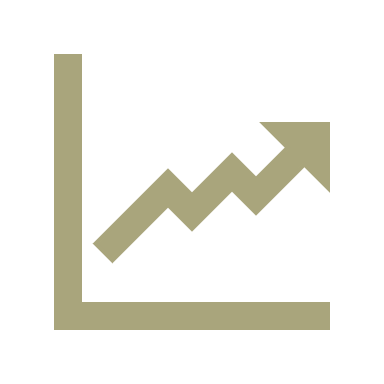 Memberswill see an average16-18% increase this year.
[Speaker Notes: Property Reinsurance schematic not yet set, so it’s tough to finalize our pricing

Members with older appraisals will be at or above the high end or this range]
Requirements to complete  for renewal:
Cyber Application MUST completed if member wants cyber coverage
Armed Personnel Update Form
Make any necessary changes online
For Charters – Charter Supplemental Application
For Charters – Updated/renewed Charter Agreement if expiring or expired
Email to underwriting@sdao.com letting us know that member is ready for renewal
Once the above has been received, we will post Proposal Packets online, which must be returned with signatures
PACE Renewal Timeline May 6		Proposal packets posted  online for the 		members whose agents 	have confirmed 		Updates are complete.   June 3		Proposal packets posted 			online, for those remaining members 		that have not  confirmed completion of 		updates.  These packets are renewed per 		expiring information. 		Signed proposals and all other required 		documentation must be returned prior to 		release of final renewal 			packet!  July 1		Final renewal packets, with invoice and 		declarations, posted online for those 			who have returned signed proposals. September 1	Due date for annual contributions.
[Speaker Notes: Save the Date for early November for SDIS Agent Update Forum similar to this one.]